Colegio de Bachilleres del Estado de Veracruz
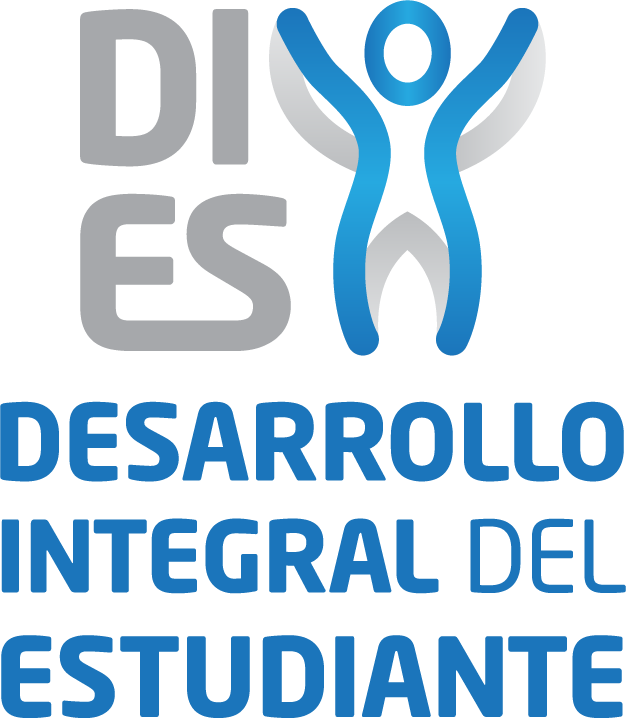 SUBPROYECTO DE 
PREVENCIÓN DE RIESGOS SOCIALES
2018
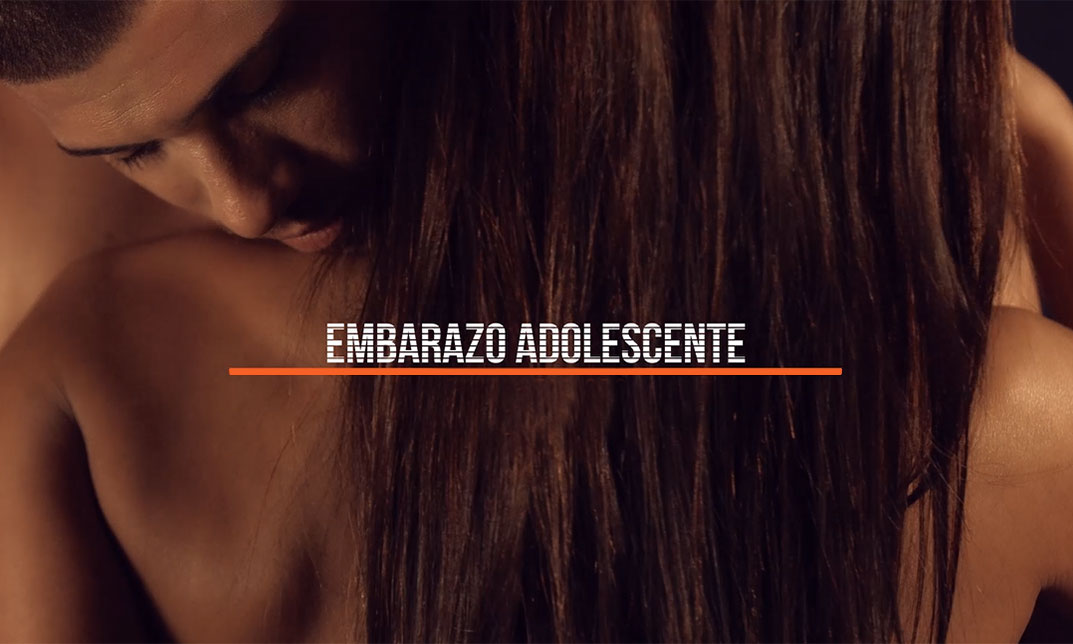 "Reconozcamos que los adolescentes tienen relaciones sexuales no porque quieran ser padres, sino porque quieren experimentar el placer“.
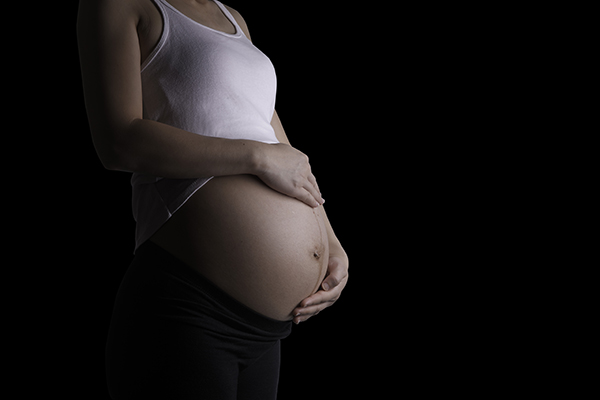 MÉXICO 2018
1er LUGAR  
A NIVEL MUNDIAL EN EMBARAZO ADOLESCENTE
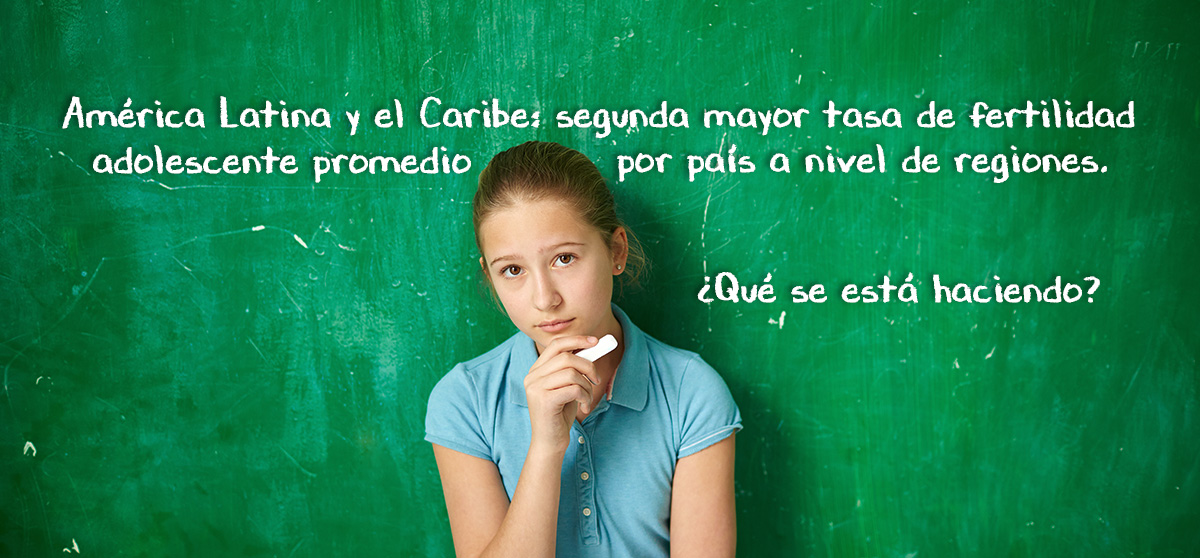 "Hay que entender que el embarazo en el contexto adolescente, no es  únicamente fruto de las hormonas, sino de un inmenso analfabetismo sexual“.
INFOGRAFÍA
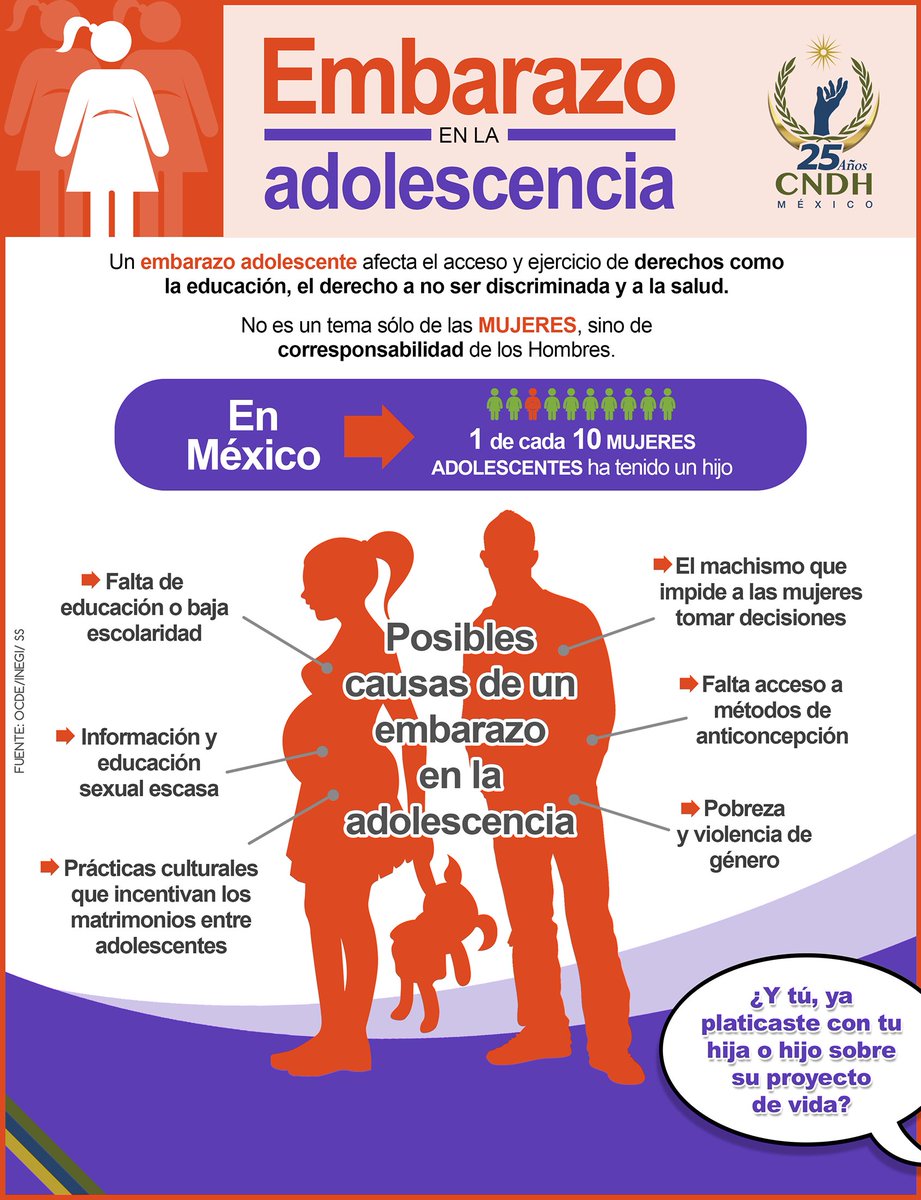 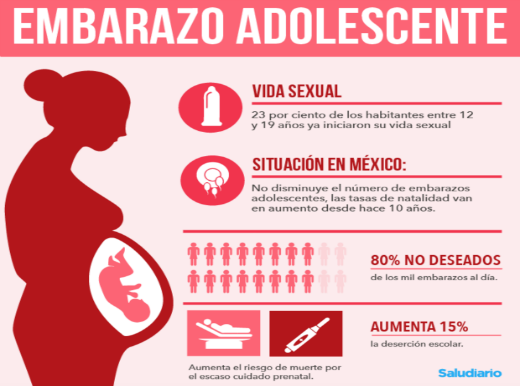 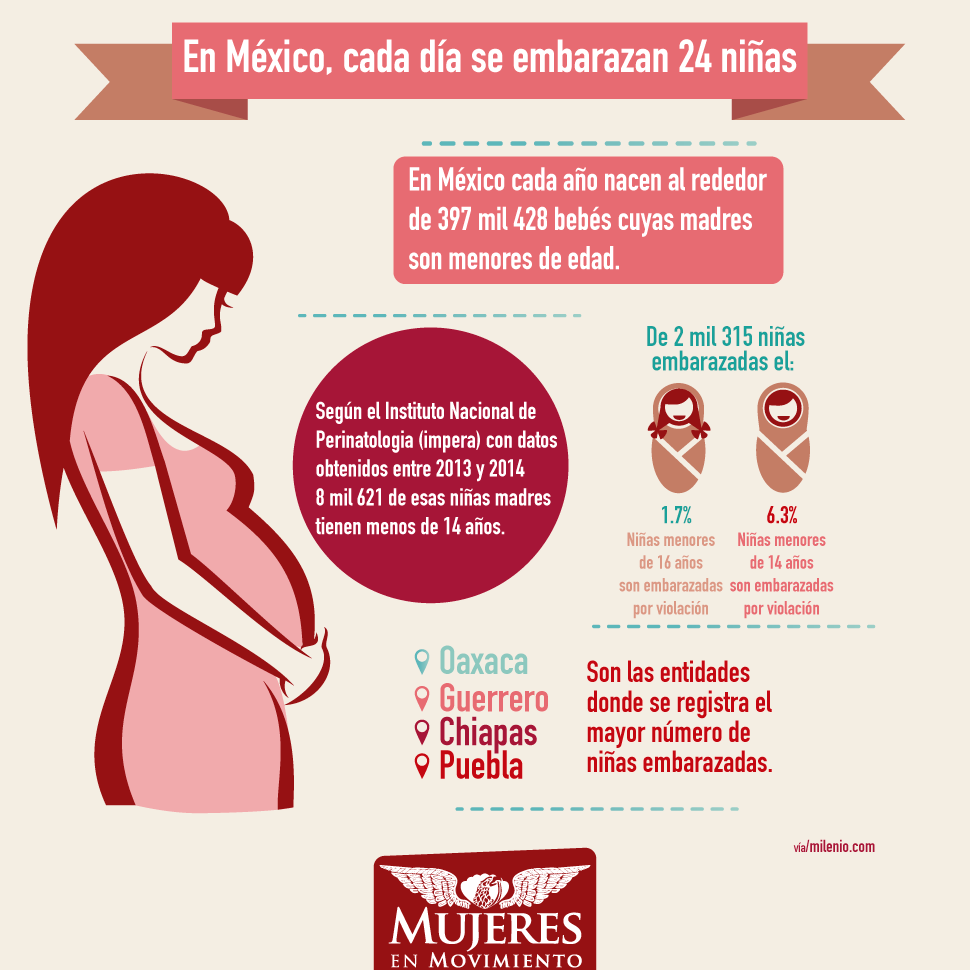 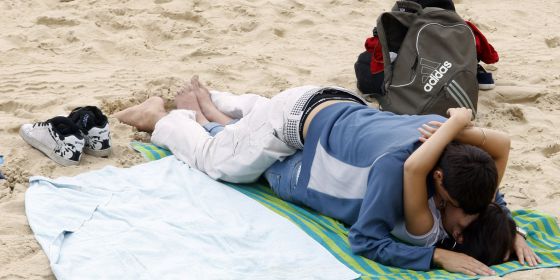 En México se sigue considerando que la maternidad a cualquier edad   le confiere a la mujer un estatus diferente y hasta superior del de aquella que no tiene hijos. 
En realidad, sigue siendo un objetivo y una opción de vida fundamental para muchas mujeres por encima de las posibilidades de educación y de desarrollo individual”. 
Instituto de Investigaciones Sociales 
UNAM
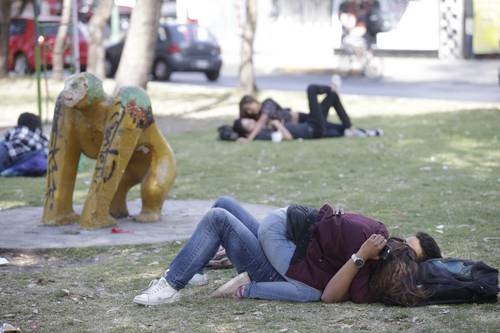 Se considera que nuestro país las principales  causas del embarazo precoz son la pobreza, la baja calidad escolar, la desigualdad y la falta de capacidad de los jóvenes para fijarse metas.
Se tiene que garantizar el acceso a la educación de las adolescentes y ofrecerles opciones de vida distintas a la maternidad. 
En términos prácticos es necesario dar acceso real a la anticoncepción, lo que no sucede en México. Una cosa es que conozcan lo que es un preservativo y otra que lo usen”,
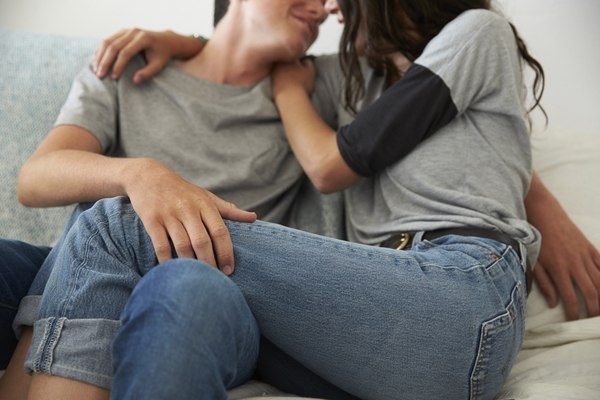 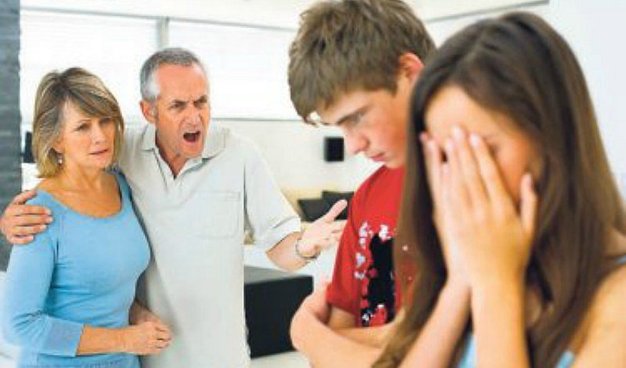 El  embarazo suele ser consecuencia de  la falta del uso de métodos anticonceptivos cuando se tienen y/o mantienen relaciones sexuales.
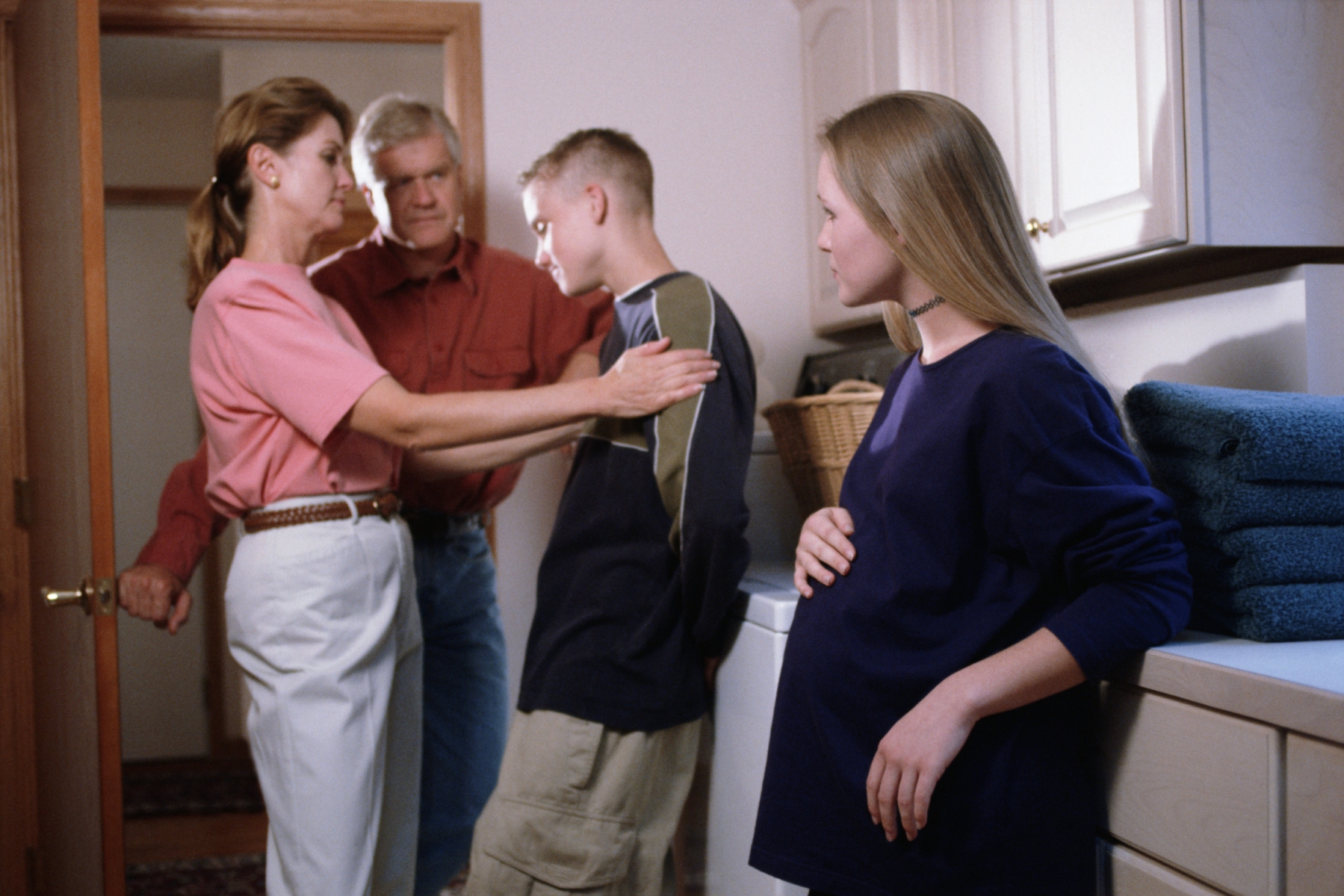 La clave está en tener un comportamiento responsable utilizando un preservativo a la hora de mantener relaciones sexuales para protegerse de un embarazo no deseado y del contagio de infecciones  de transmisión sexual.
CONCEPTO
 “Se denomina embarazo adolescente, también llamado embarazo precoz o embarazo juvenil, a aquel que se produce en una mujer entre la adolescencia inicial o pubertad -comienzo de la edad fértil- y el final de la adolescencia.” (14-19  años)
  ESANUT 2012
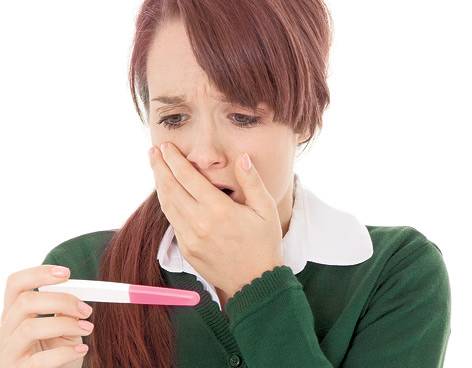 ¿Porque es un problema?
afecta la salud física y emocional de la pareja.
Modifica la condición educativa de ambos. 
Ocasiona más efectos negativos que positivos en su entorno familiar, escolar y social.
Rompe el proyecto de vida de los futuros padres. 
Pone en peligro físico y emocional a la madre. 
Pone en riesgo al producto de la gestación a corto, mediano o largo plazo.
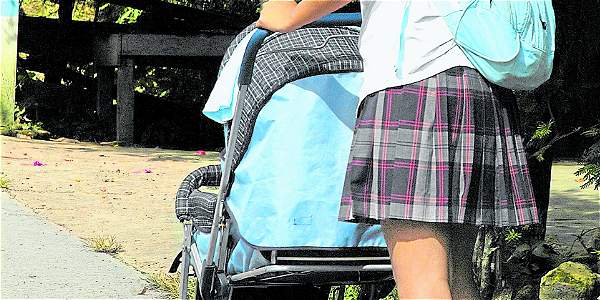 PRINCIPALES CAUSAS
Personales
Menarca o menarquía  temprana.
Inicio precoz de la actividad sexual. 
Pensamientos mágicos. 
Fantasías de infertilidad.
Mayor tolerancia al miedo a la maternidad adolescente. 
Abandono de escuela y/o bajo nivel educativo
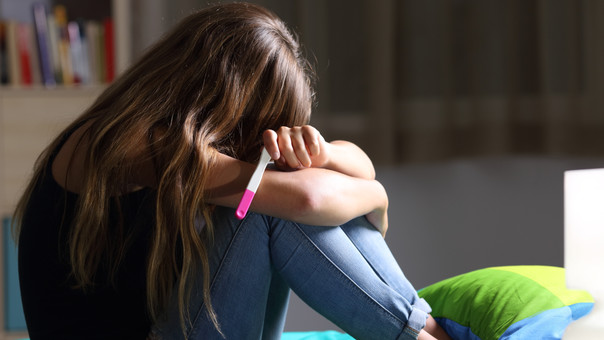 PRIINCIPALES CAUSAS
Familiares 
Pertenecer a una familia disfuncional.
La existencia marcada de violencia familiar. 
Controversias entre su sistema de valores y el de sus familias.
Pérdida del vínculo familiar por migración constante.
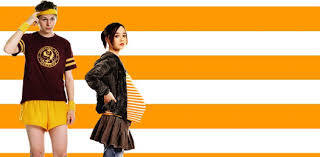 Principales causas
Sociales
Falta o distorsión de la información sexual. 
Aumento del número de adolescentes. 
Predominio de factores socioculturales adversos.
No considerar el riesgo de infecciones de transmisión sexual.
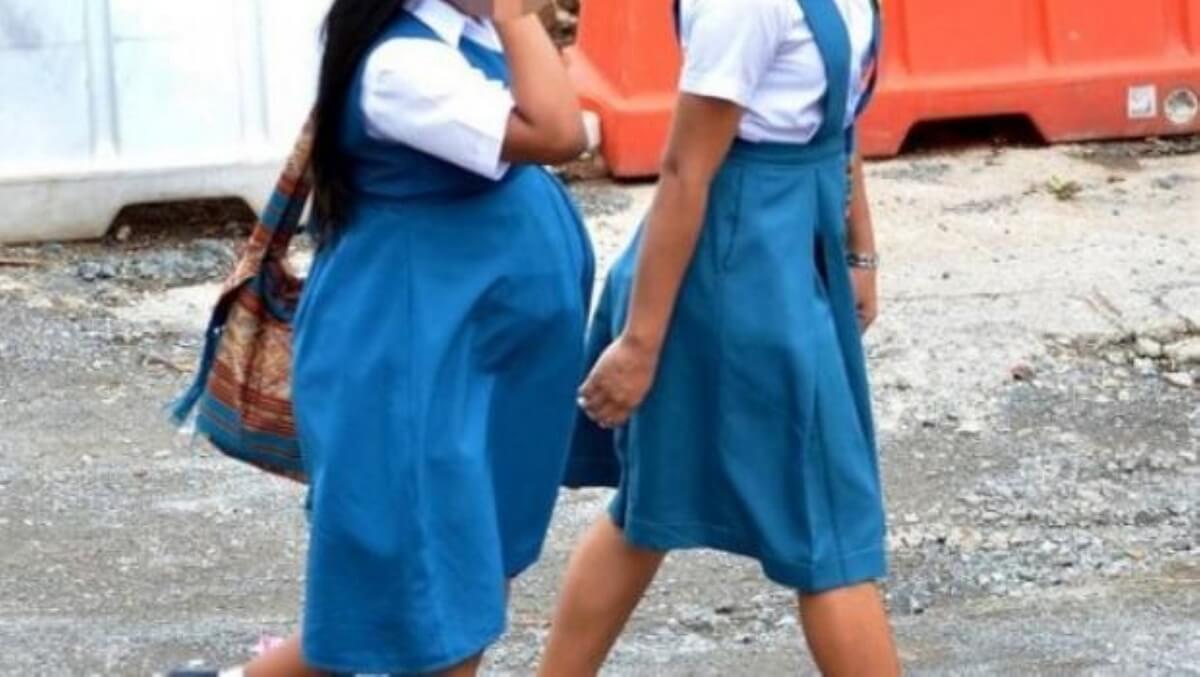 Otros factores a considerar:
Relaciones sexuales sin protección  anticonceptiva.
Abuso Sexual .
Violación.
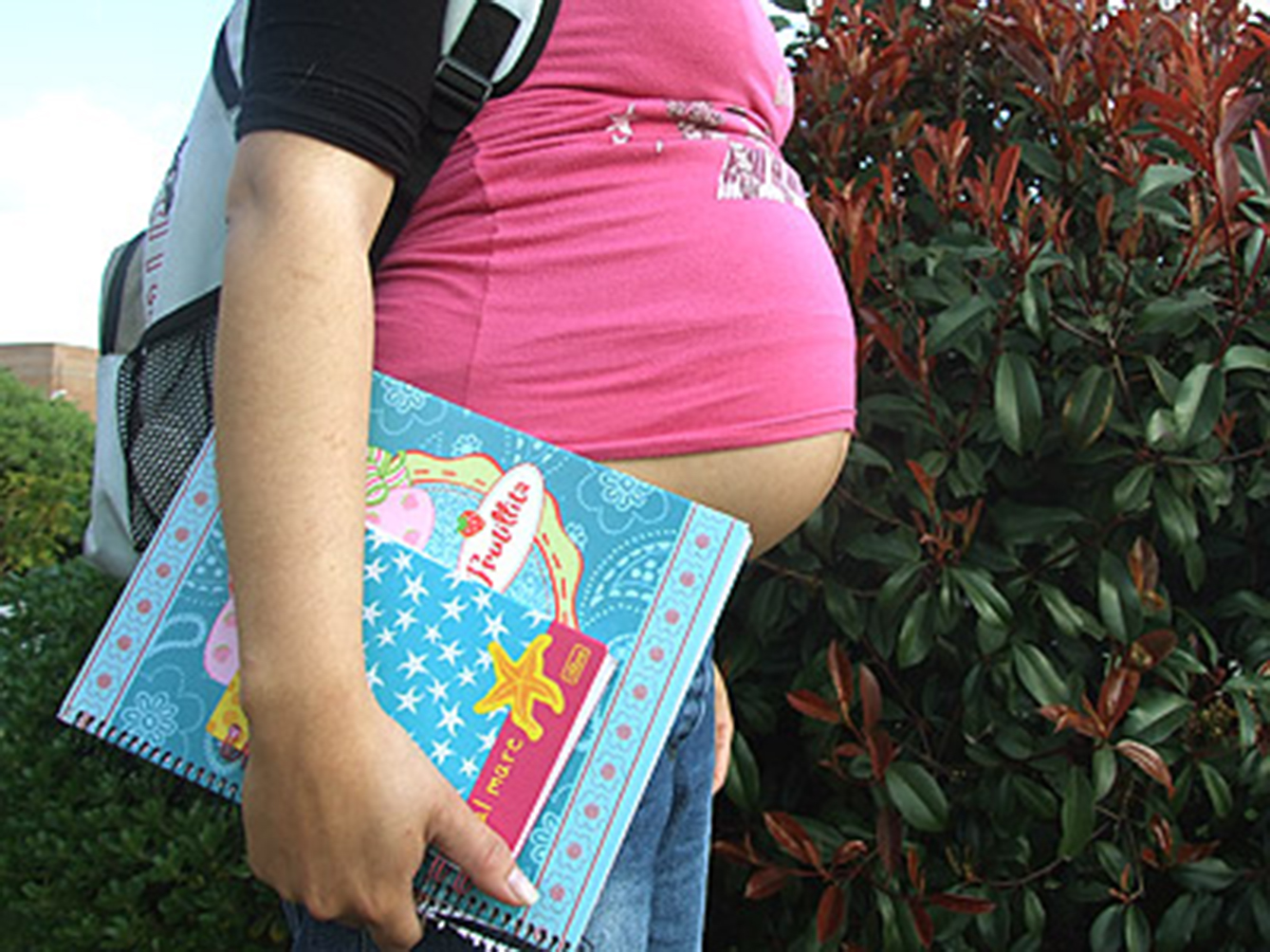 Razones por las que se decide continuar el embarazo
El matrimonio a edades tempranas como solución aparente.
El rol de género que tradicionalmente se le asigna a la mujer. 
Práctica de relaciones sexuales sin protección anticonceptiva.
Presión de los pares para tener relaciones sexuales.
Información  sexual insuficiente sobre métodos anticonceptivos.
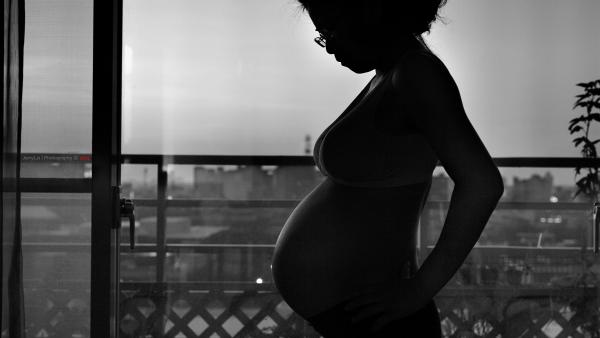 CONSECUENCIAS INMEDIATAS
La fuerte carga emocional a consecuencia de su cambio físico y 
La influencia, habitualmente negativa, del medio donde vive. 
El sentimiento de frustración y/o decepción que le transmite la propia familia. 
El cómo solventar económicamente el embarazo y los estudios. 
Cambios drásticos en el patrón de vida cotidiana.
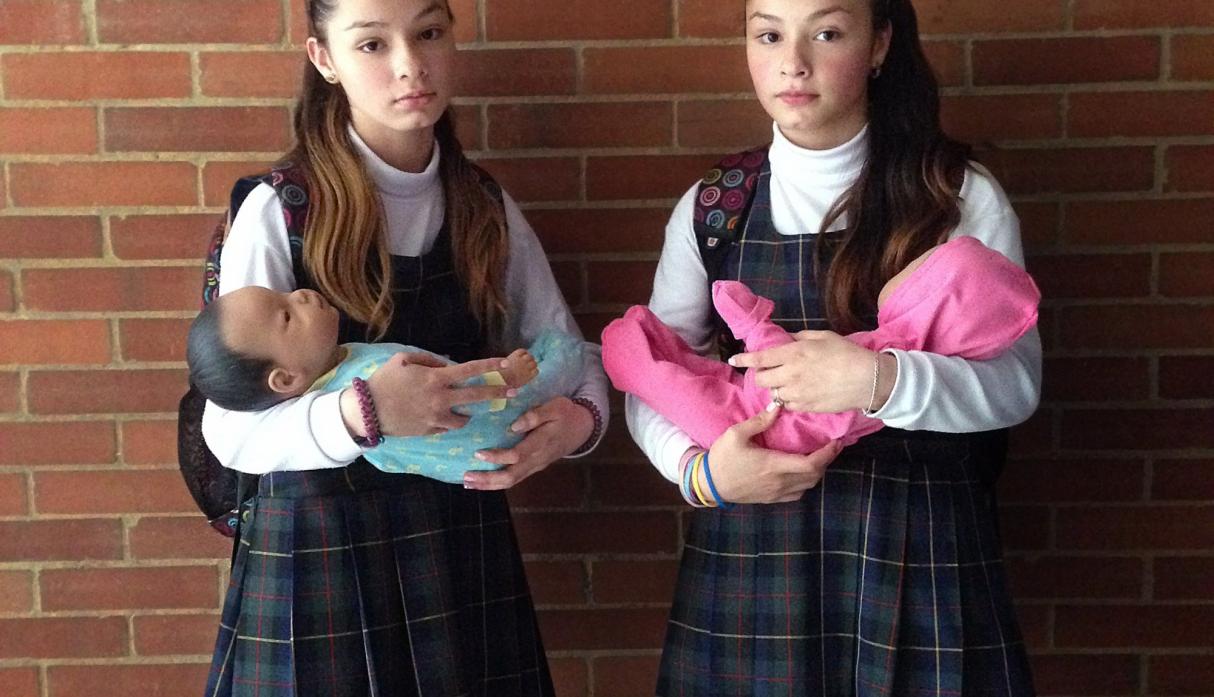 CONSECUENCIAS FÍSICAS, EMOCIONALES, SOCIALES Y ECONÓMICAS
Ruptura del proyecto de vida.
Deserción escolar .
Conflictos familiares y expulsión del hogar 
Abandono de la pareja 
Alteración emocional diversa .
Rechazo escolar y social.
Problema para obtener un empleo. 
Carencia de un ingreso monetario suficiente. 
Inclinación al consumo de substancias lícitas e ilícitas 
Tendencia a la prostitución o delincuencia.
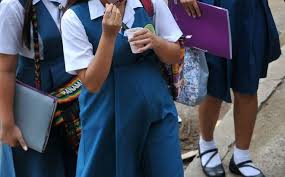 PRINCIPALES EXPRESIONES DE IMPACTO EMOCIONAL EN  MADRES ADOLESCENTES.
RIESGOS PERSONALES 
Falta de confianza en sí misma 
Alteración del  carácter 
Incapacidad de organización y planeación en esta nueva etapa de  vida 
Falta de control de sus emociones 
Imprecisión en sus decisiones 
Riesgos en la salud física. 
Placenta previa 
Pre eclampsia 
Óbito 
Anemia severa
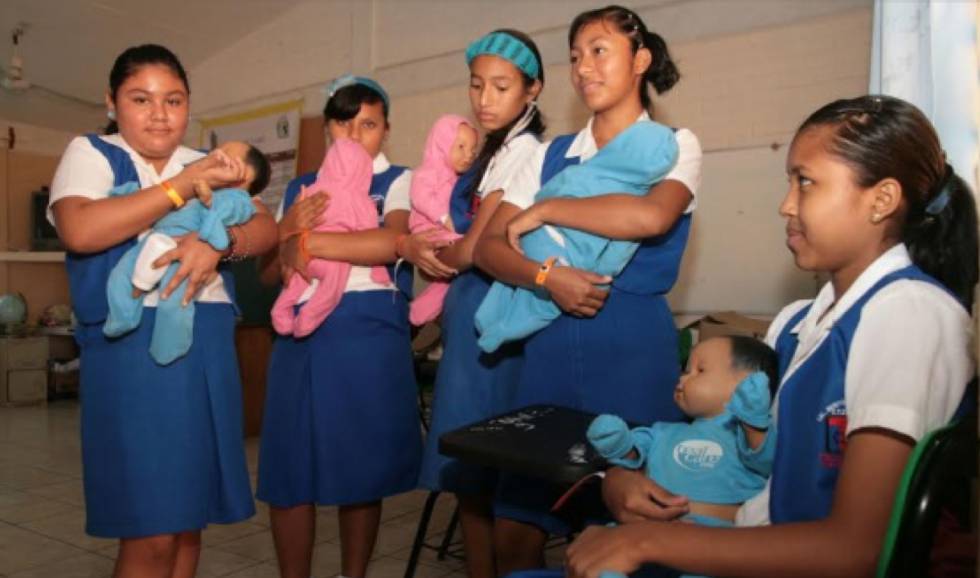 CONSECUENCIAS A MEDIANO Y LARGO PLAZO
PROBLEMAS SOCIO-LEGALES: 
Prostitución 
Adicciones 
Delincuencia 
Suicidio
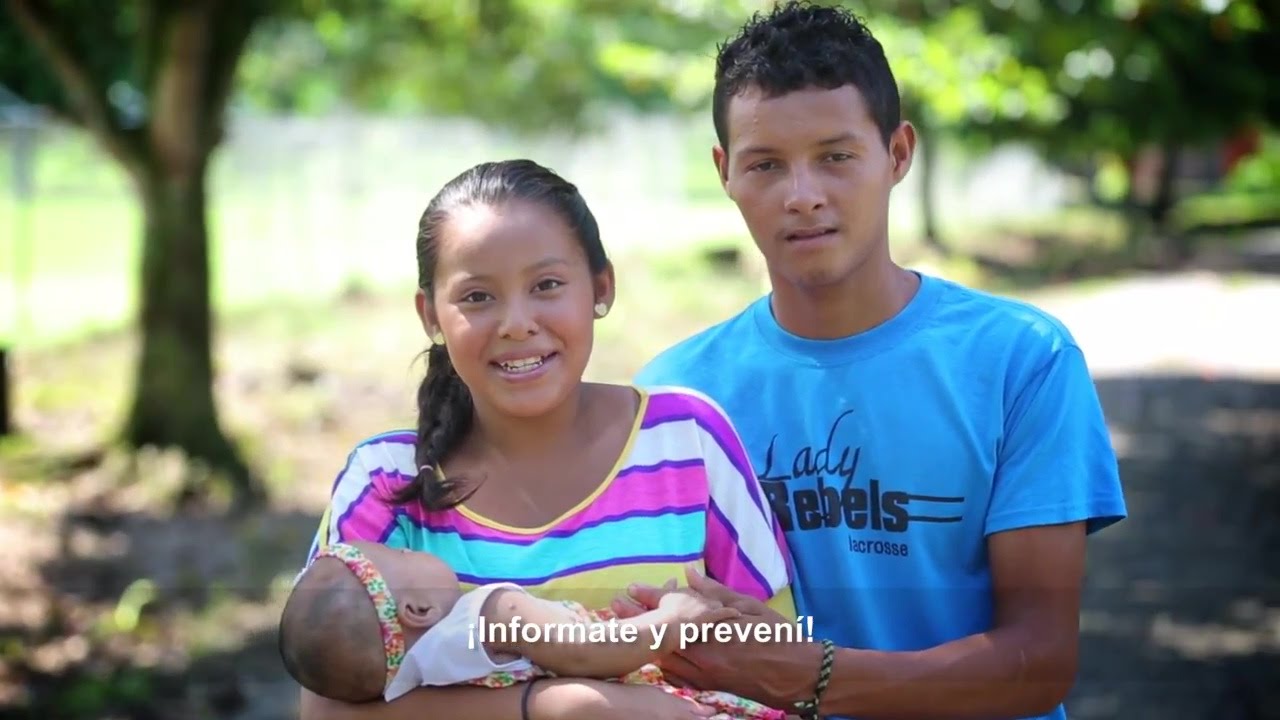 ACTITUDES HACIA LA MATERNIDAD
Dificultad para asumir multiplicidad de roles adultos, debido a la inmadurez psicológica en aspectos físicos, cognitivos, afectivos y económicos. 
Doble fenómeno de maltrato infantil
Depresión post-parto
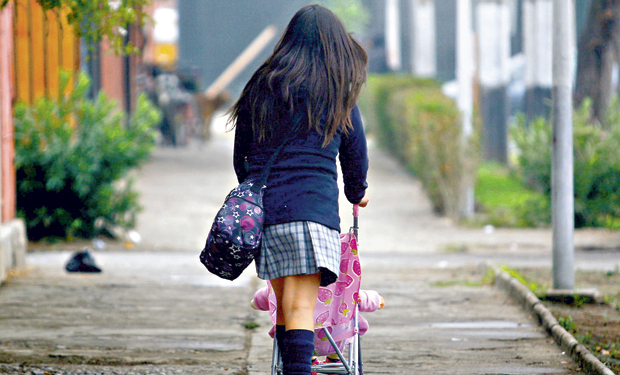 ¿QUE HAC E LA ESCUELA PARA PREVENIR  EL EMBARAZO ADOLESCENTE ?
prevenir y concientizar a los adolescentes para reconocer si en sus vidas existe violencia sexual.
impartir educación sexual sin tabúes ni prejuicios como parte de la educación integral.  
Facilitar el acceso de los estudiantes a métodos anticonceptivos
brindar consejería en un ambiente cómodo y de confidencialidad, 
evitar la deserción escolar con esquemas flexibles que permitan a las niñas embarazadas seguir estudiando. 
canalizar a las estudiantes embarazadas al acceso a servicios de salud reproductiva especializados que reduzcan la mortalidad materna.
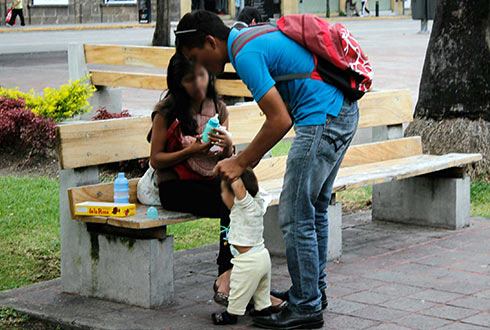 Proyecto IV Coadyuvante 
Sub-proyecto 1
PREVENCIÓN DE RIESGOS SOCIALES 
Investigación, diseño y elaboración
Mtro.  Jesús Enrique Domínguez López.
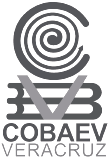